Her var et billede af bogens forside.
Fjernet grundet ophavsrettigheder
Hvad betyder Gi den gas?
Lyt grundigt.
Hvad hører vi om 
Ine?
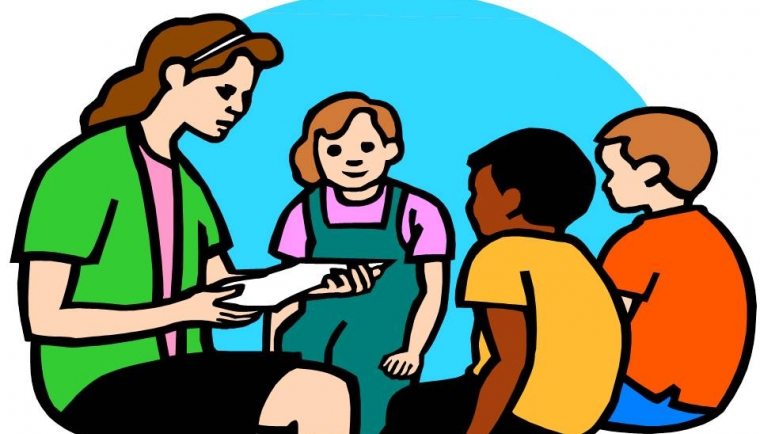 højtlæsning
Her var et billede af Ine.
Fjernet grundet ophavsret
Her var et billede af Hasse.
Fjernet grundet ophavsret
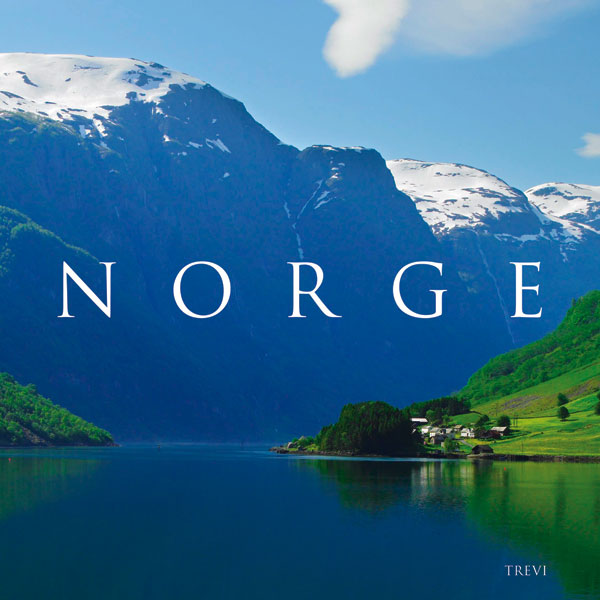 Bogen er skrevet af en norsk forfatter.

Handlingen foregår i Norge.

Hvordan kan man se det?
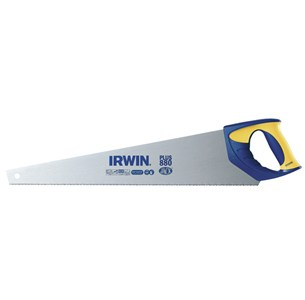 Værktøj
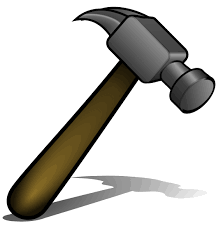 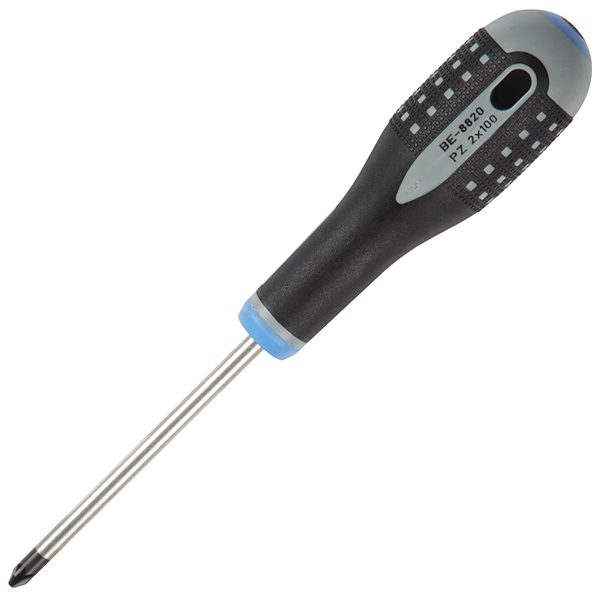 sav
skrue-trækker
økse
hammer
skifte-nøgle
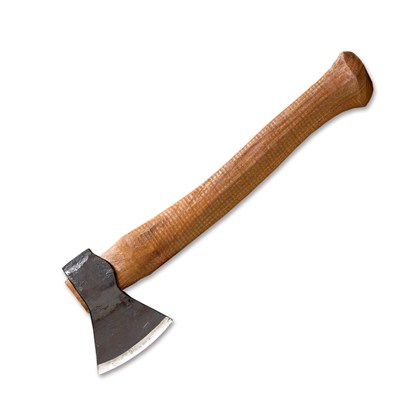 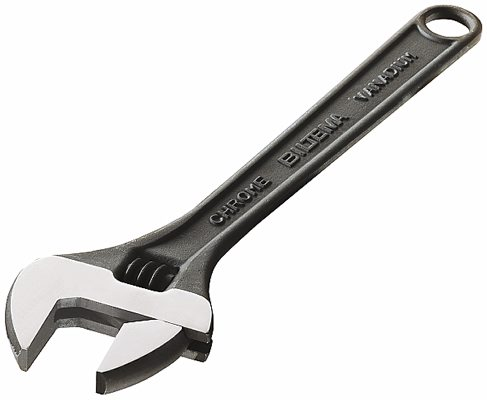 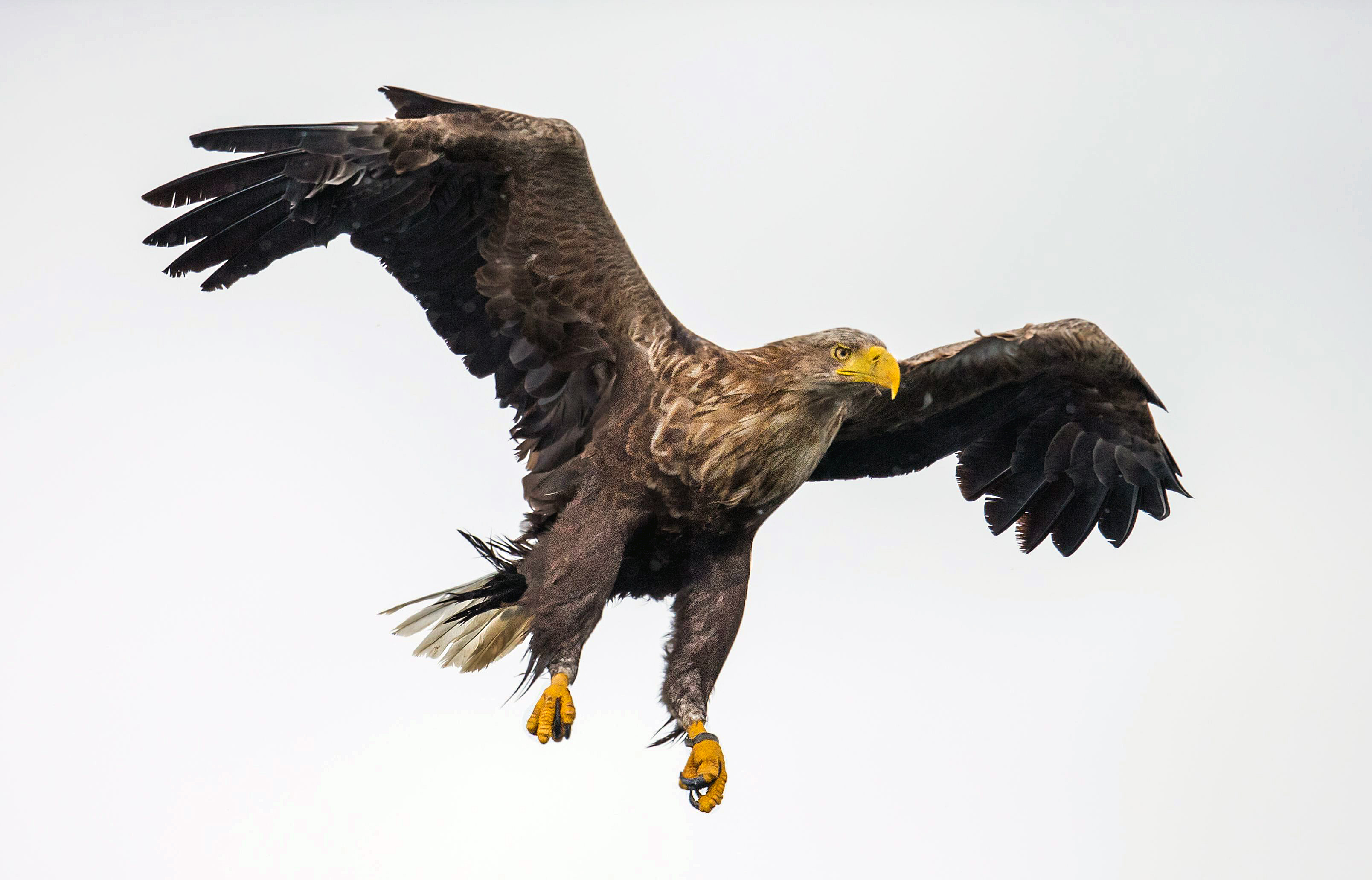 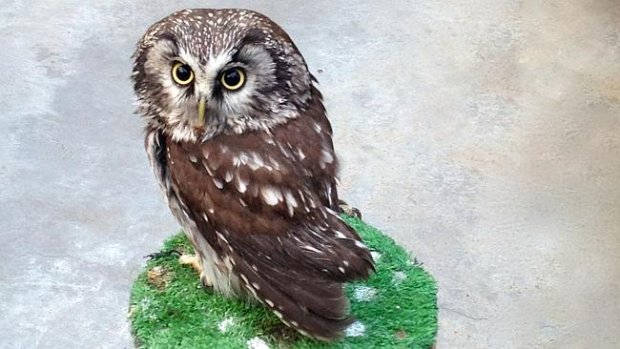 Elg
Hare
Ugle
Ørn
Ren
Bjørn
Rype
Falk
Hjort
Los
Ulv
Ræv
Lækat
Egern
Grævling
Rådyr
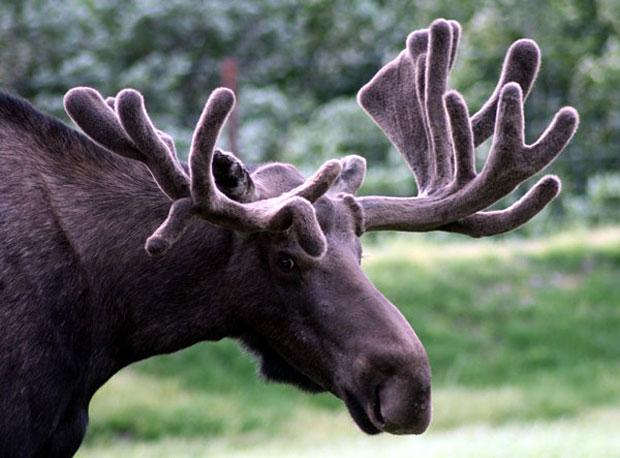 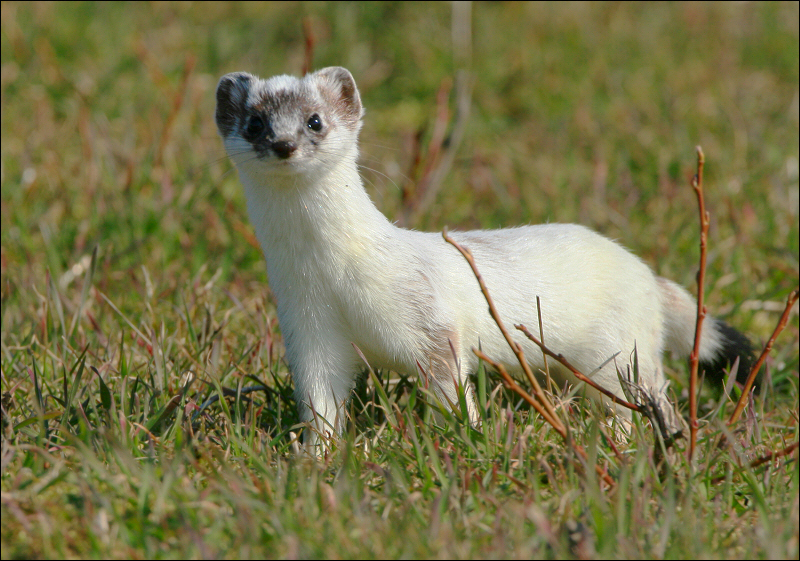 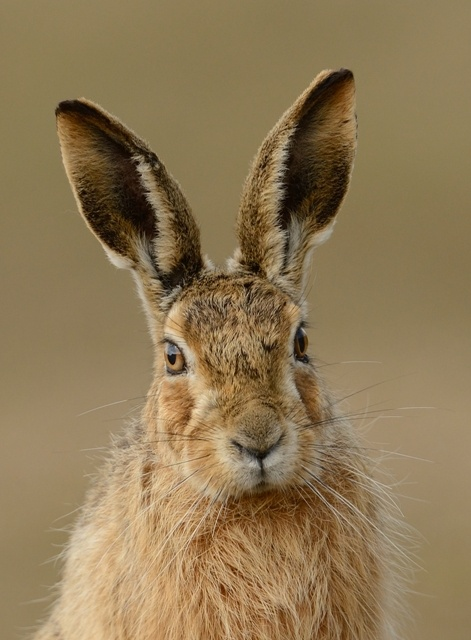 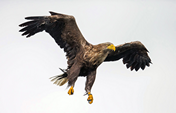 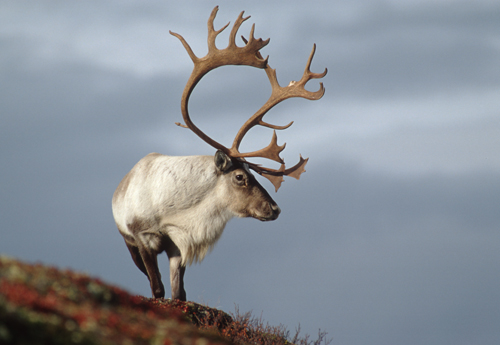 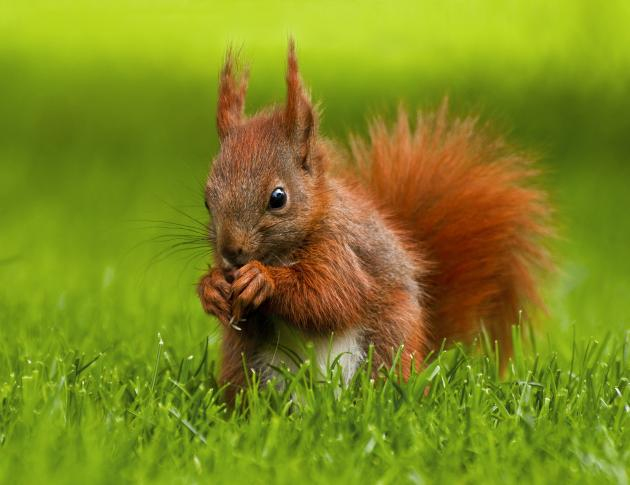 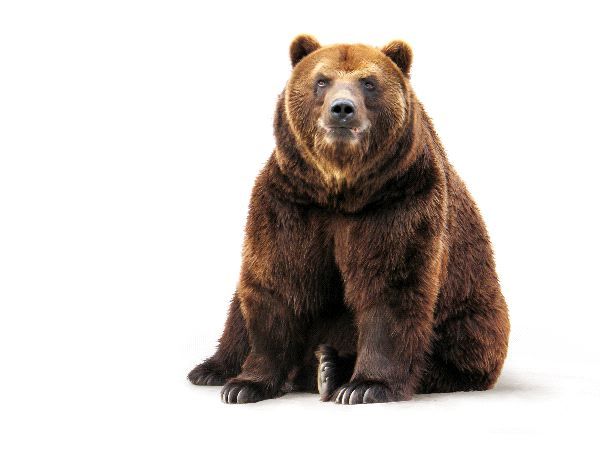 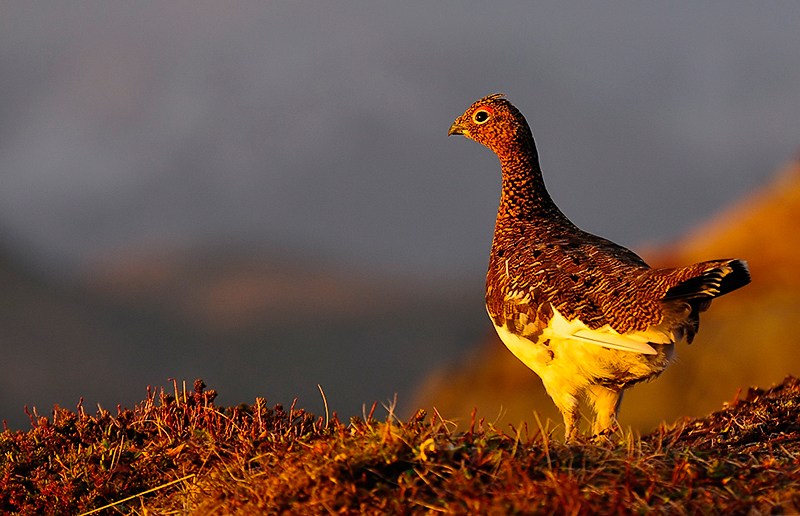 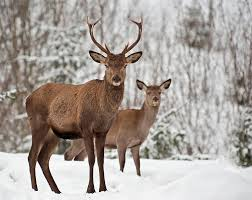 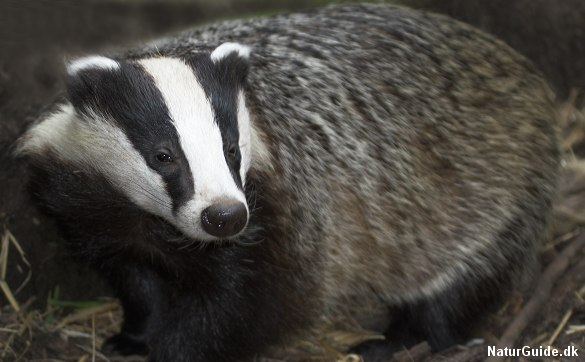 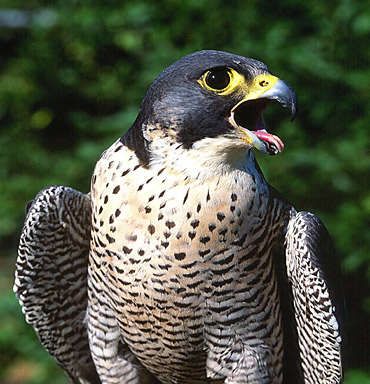 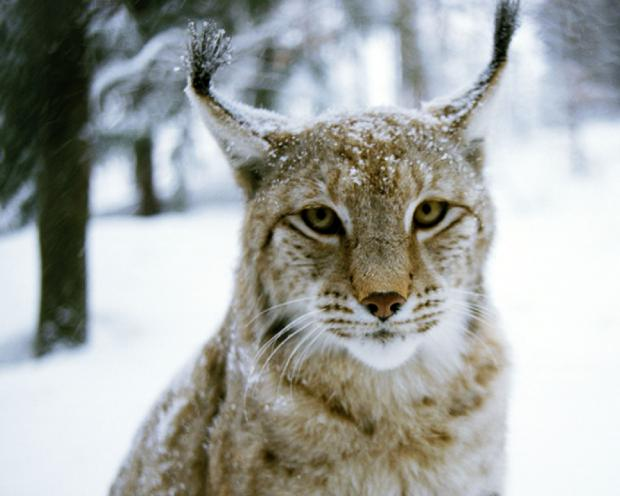 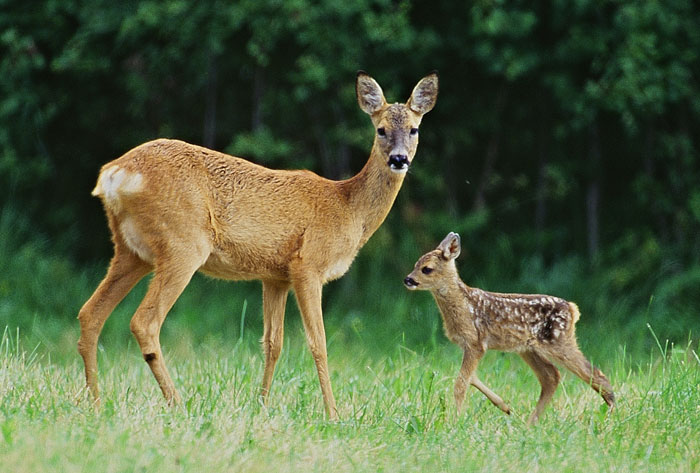 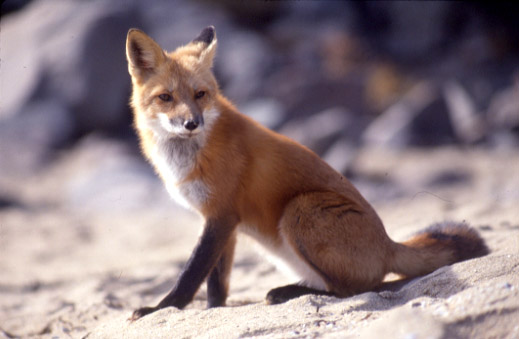 Her var fire eksempler fra skriveøvelsessiderne. Fjernet grundet ophavsret
Skrive-øvelse
Hente-diktat
Her var et eksempel på hentediktaten.
Fjernet grundet ophavsret.
Samtale: Hvordan er billederne lavet?
Her var et billede fra bogen.
Fjernet grundet ophavsret.
I grupper skal I lave et billede, som i bogen.
Billedet fotograferes.
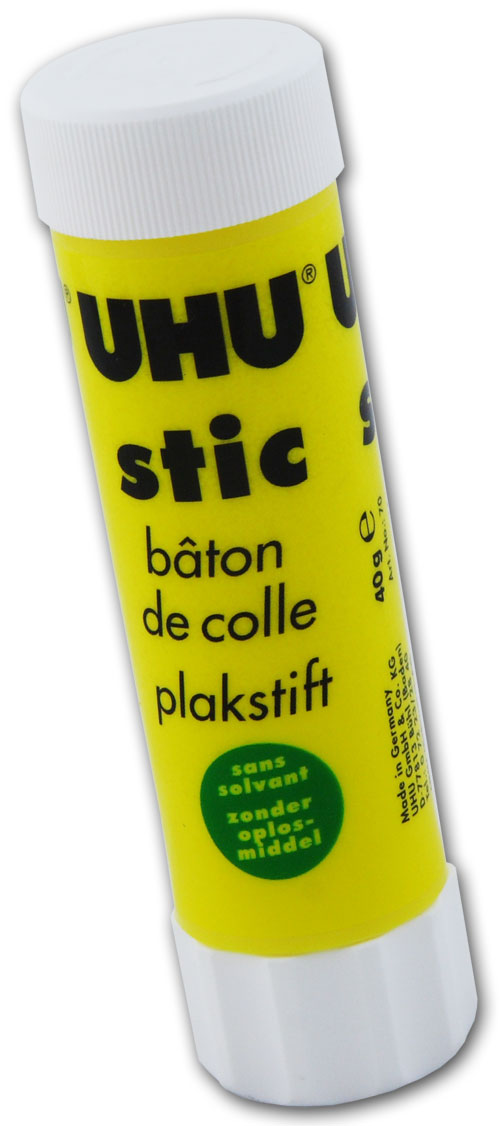 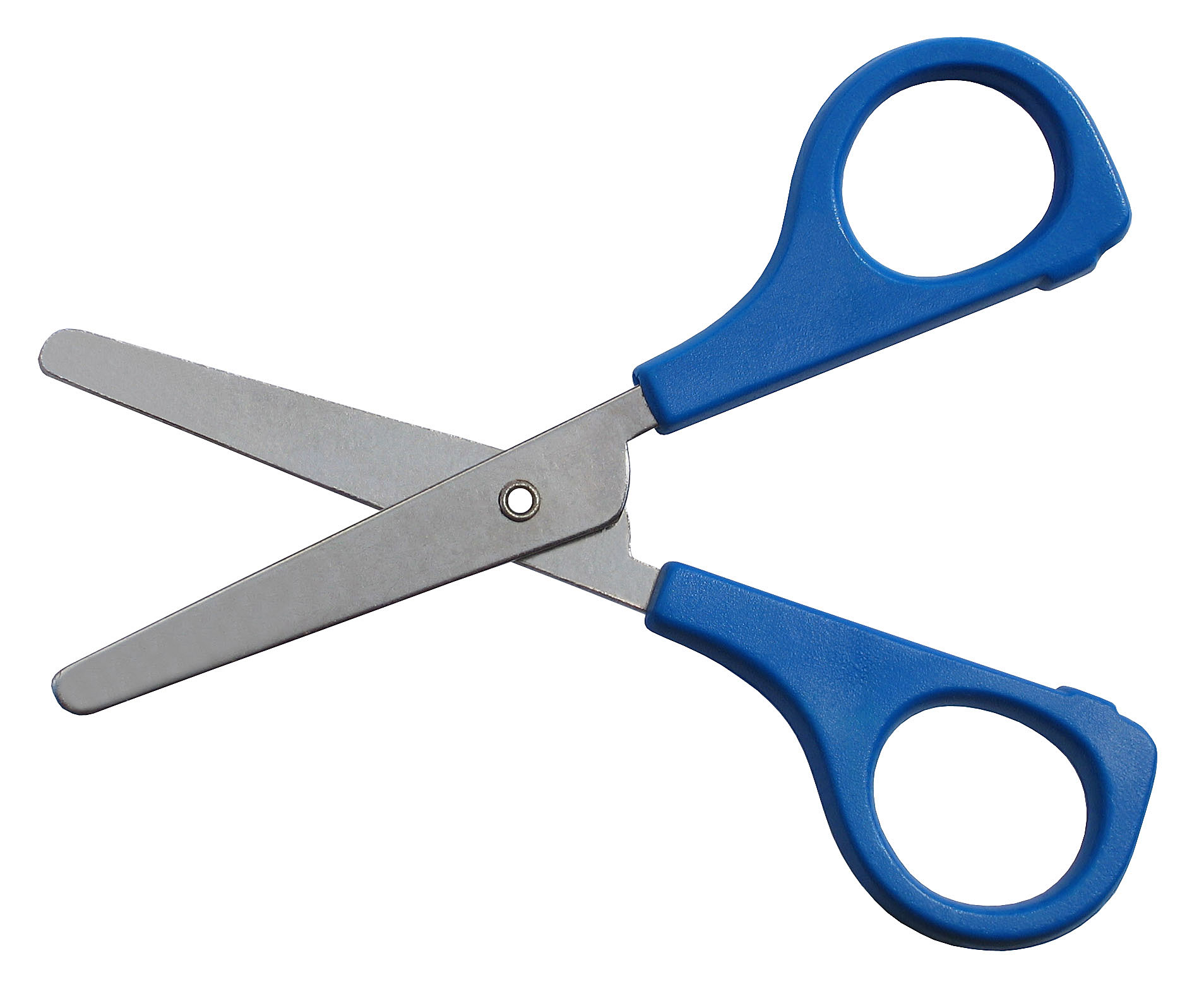